ARBOVIRAL DISEASES
Dr. Reshma Reghu
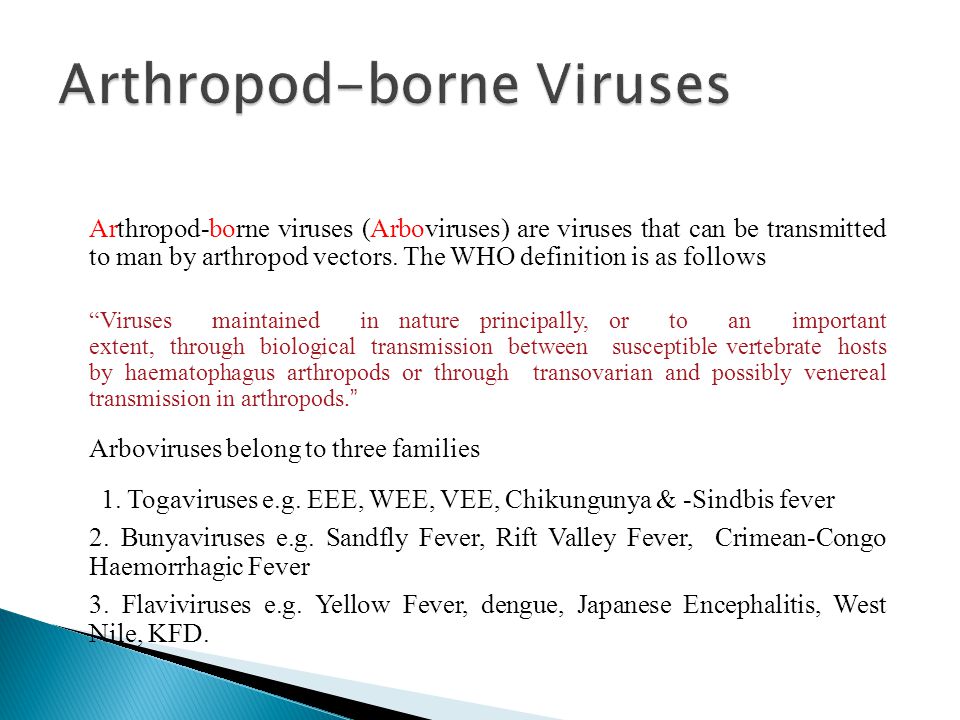 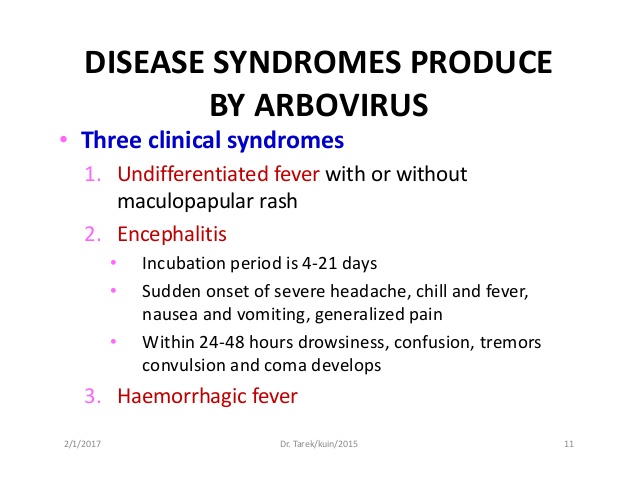 Arboviral  Disease
Dengue syndrome
Japanese encephalitis
Kyasanur forest disease
Chickungunya fever
West Nile fever
Sand fly fever
PROBLEM STATEMENT
The annual incidence of clinical disease varies both across and within countries, ranging from < 10 to > 100 per 100,000 population. 
A recent estimate puts nearly 68,000 clinical cases of JE globally each year, with upto 20,400 deaths due to JE. 
The vast majority of cases occur among children less than 15 years of age. 
Nearly 10 per cent of cases are among those above 60 years, perhaps reflecting waning protective immunity.
Problem in India
Recognition of JE, based on serological surveys, was first made in 1955 in Tamil Nadu. 
The disease is endemic in 18 states and contribute about 80 per cent of cases and deaths. 
In India about 375 million population is at risk. 
During 2013, 7,825 cases and 1,273 deaths were reported
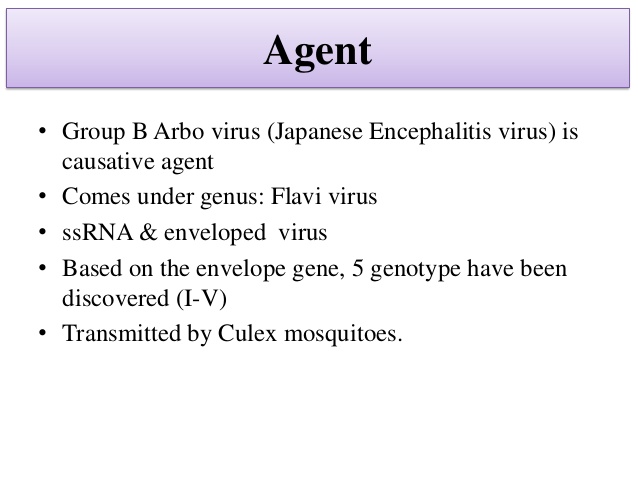 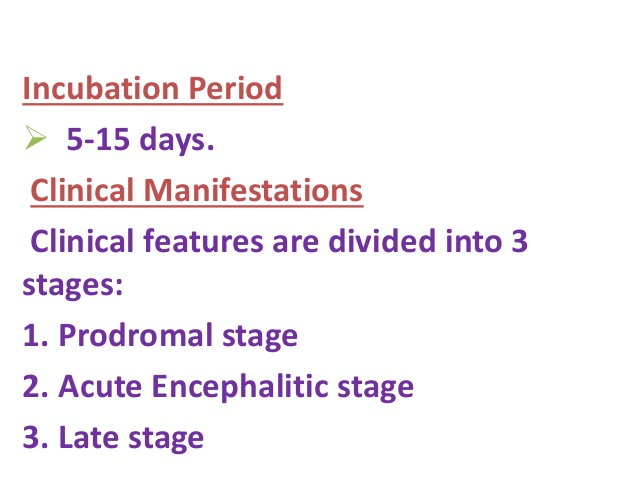 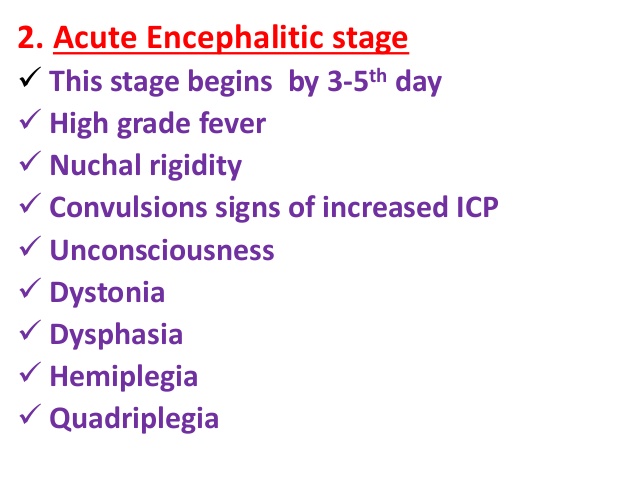 Laboratory Diagnosis
IgM-capture ELISA-which detects specific IgM in the cerebrospinal fluid or in the blood of almost all patients within 7 days of onset of disease.
Conventional antibody assays on paired sera for the demonstration of a significant rise in total JE specific antibody
Dot-blot lgM assay
Vaccination
Vaccination of population at risk has been recommended. 
Currently, the three types of JE vaccines in large-scale use are :
 (i) the mouse brain-derived, purified and inactivated vaccine
(ii) the cell culture derived, inactivated JE vaccine 
(iii) the cell culture-derived, live attenuated vaccine
When immunizing children 1-3 years of age the mouse brain-derived vaccine provides adequate protection throughout childhood following 2 primary doses 4 weeks apart, and boosters after 1 year and subsequently at 3-yearly intervals until the age of 10-15 years.
 The vaccine is given subcutaneously in doses of 0.5 ml for children under 3 years and one ml for children more than 3 years of age.
Protective immunity develops in about one month time after the second dose.
 The vaccine is best used in the interepidemic period.
 It should be offered to the most vulnerable and high-risk groups. 
Equally good childhood protection is obtained by a single dose of the cell-culture based, live attenuated vaccine (SA-14-14-2) followed by a single booster given at an interval of about 1 year.
 This vaccine is available in India and is an integral part of Universal Immunization Programme in 83 endemic districts.
For travellers aged more than one year, visiting rural areas of endemic countries for at least 2 weeks, the established current practice is to administer 3 primary doses at days 0, 7 and 28; alternatively 2 primary doses preferably 4 weeks apart. When continued protection is required, boosters should be given after one year and then every 3years .
VECTOR CONTROL
Resort to aerial or ground fogging with ultra-low-volume (ULV) insecticides (e.g., malathion, fenitrothion}. 
All the villages reporting cases should be brought under indoor residual spray. 
The spraying should cover the vegetation around the houses, breeding sites and animal shelters in the affected villages.
Uninfected villages falling within 2 to 3 km radius of the infected villages should also receive spraying as a preventive measure.
 Villages within the proximity of infected villages should be kept under surveillance. 
The use of mosquito nets should be advocated.
Kyasanur Forest Disease
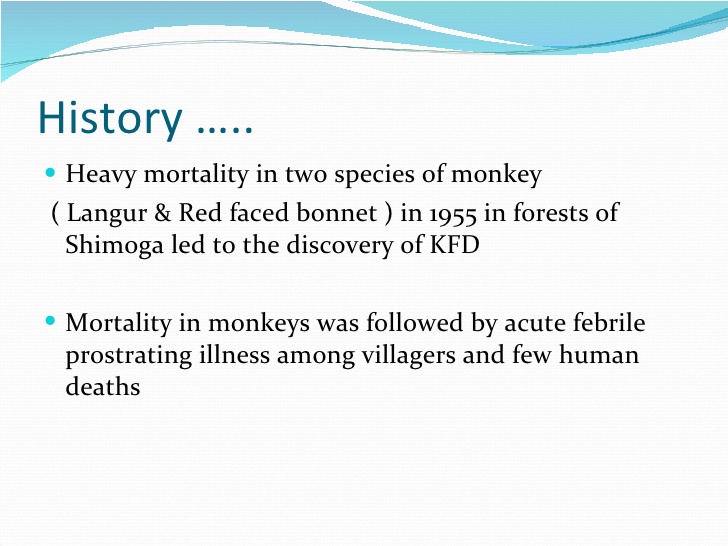 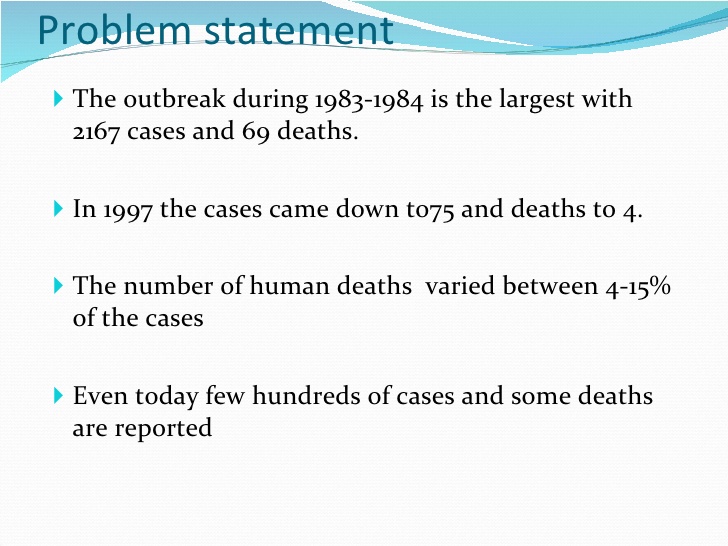 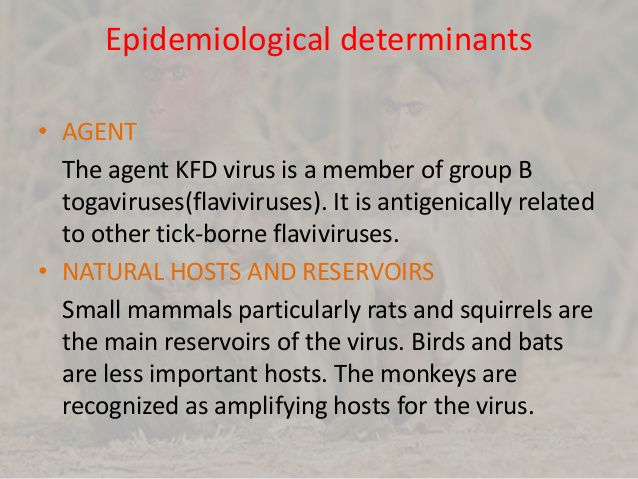 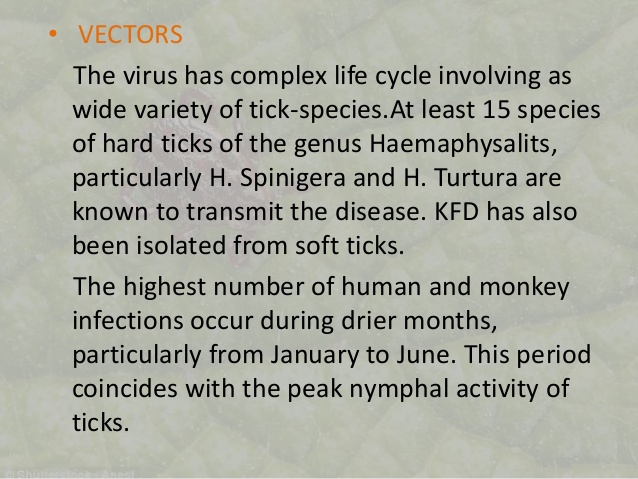 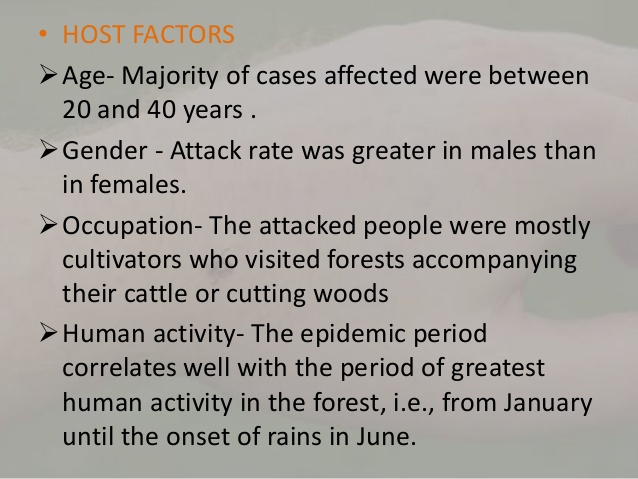 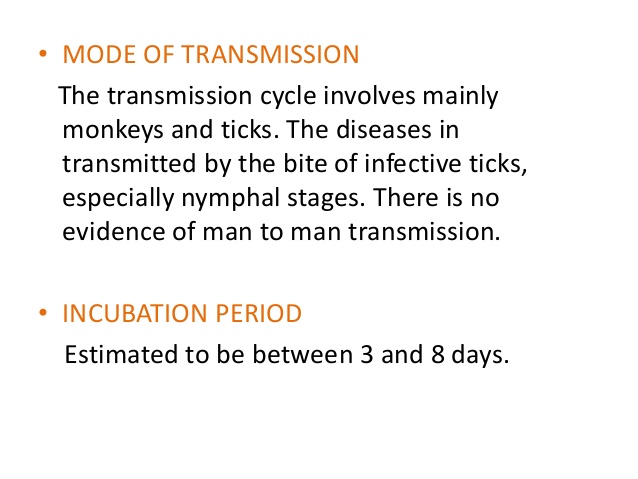 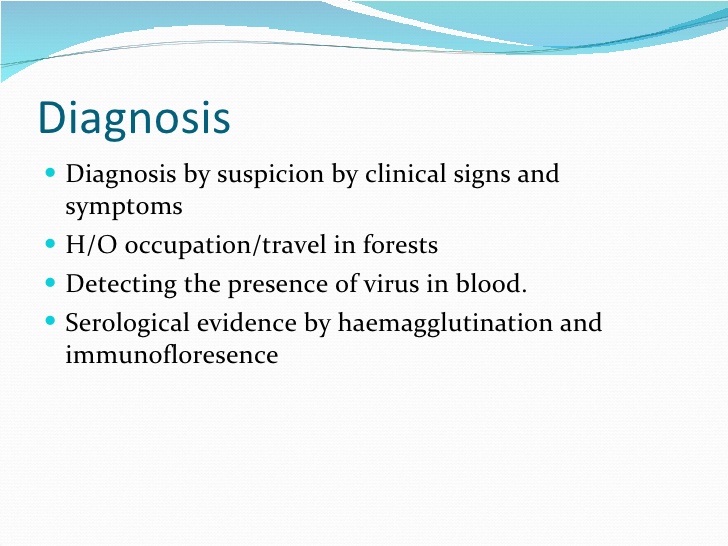 PREVENTION & CONTROL
(a) CONTROL OF TICKS : In forests, application can be made by power equipment or by aircraft-mounted equipment to dispense carbaryl, fenthion, naled or propoxur at 2.24 kg of active ingredient per hectare . The spraying must be carried out in "hot spots", i.e., in areas where monkey deaths have been reported, within 50 metres around the spot of the monkey deaths, besides the endemic foci.
(b) VACCINATION : The population at risk should be immunized with killed KFD vaccine. 
(c) PERSONAL PROTECTION : Protection of individuals exposed to the risk of infection by adequate clothing and insect repellents such as dimethylphthalate (DMP, DEET) should be encouraged
CHICKUNGUNYA
Problem Statement- India
During 2006, there was a large outbreak of chikungunya in India, with 1.39 million officially reported cases spread over 16 states; attack rates were estimated at 45 per cent in some areas. 
The outbreak was first noticed in Andhra pradesh and it subsequently spread to Tamil Nadu. Thereafter spread to other states. 
During 2013, 18,639 cases were reported by the Government of India
CLINICAL FEATURES
The incubation period of chikungunya fever is 4-7 days, following which the disease has a sudden onset with fever, chills, cephalalgia, anorexia, lumbago and conjunctivitis.
Adenopathy is also common. 
60 to 80 per cent patients have a morbilliform rash, occasionally with purpura, on the trunk and limbs. 
The cutaneous eruption may recur every 3 to 7 days. 
Other symptoms are coffee-coloured vomiting, epistaxis and petechiae.
 A prominent symptom, seen especially in adult patients is arthropathy, from which the disease gets its name. The arthropathy is manifested by pain, swelling and stiffness, especially of the metacarpophalangeal, wrist, elbow, shoulder, knee, ankle and metatarsal joints. 
It appears between 3rd and 5th day after the onset of clinical symptoms, and it can persist for many months and even years. 
No deaths have been attributed to chikungunya fever
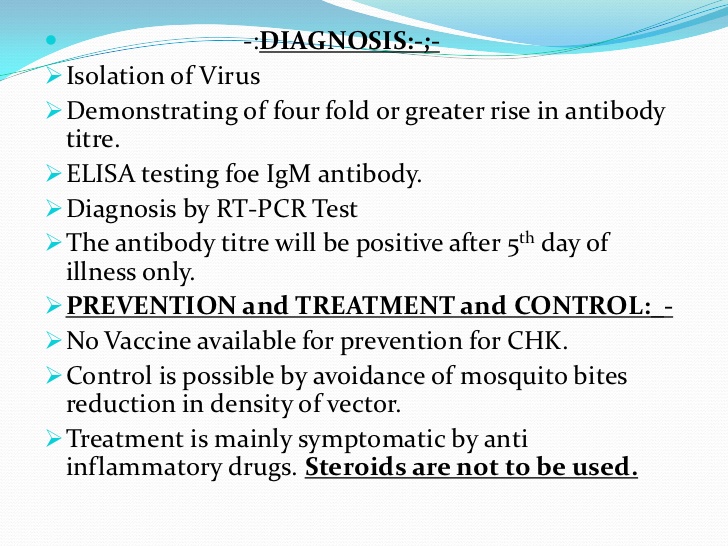 WEST NILE FEVER
An acute febrile illness caused by a group B arbovirus.
The disease is endemic in Africa, the Middle East, South West Asia and India, and transmitted by certain species of Culex mosquitoes. 
Clinically, it is manifested by a sudden onset of fever, severe headache and malaise lasting several days. 
In children, a maculopapular rash of short duration may appear.
 In the aged, a fatal meningo-encephalitis may be produced.
SAND FLY FEVER
Sandfly fever is known to occur in the arid regions of West Pakistan and Middle East. Its occurrence in India was thought to be doubtful.
 In 1967, the sandfly fever virus was isolated in Aurangabad (Maharashtra) from febrile cases. 
The virus was also isolated from sandflies. 
The control of sandfly fever is based on the control of insect vector.